PHY 752 Solid State Physics
11-11:50 AM  MWF  Olin 1073
Plan for Lecture 15:
Reading: Chapter 5 in GGGPP 
Numerical Realizations of Density functional theory
Electronic structure of atoms
Integration of the radial equations
Frozen core approximation
Extension of formalism to multi-center analysis
2/18/2015
PHY 752  Spring 2015 -- Lecture 15
1
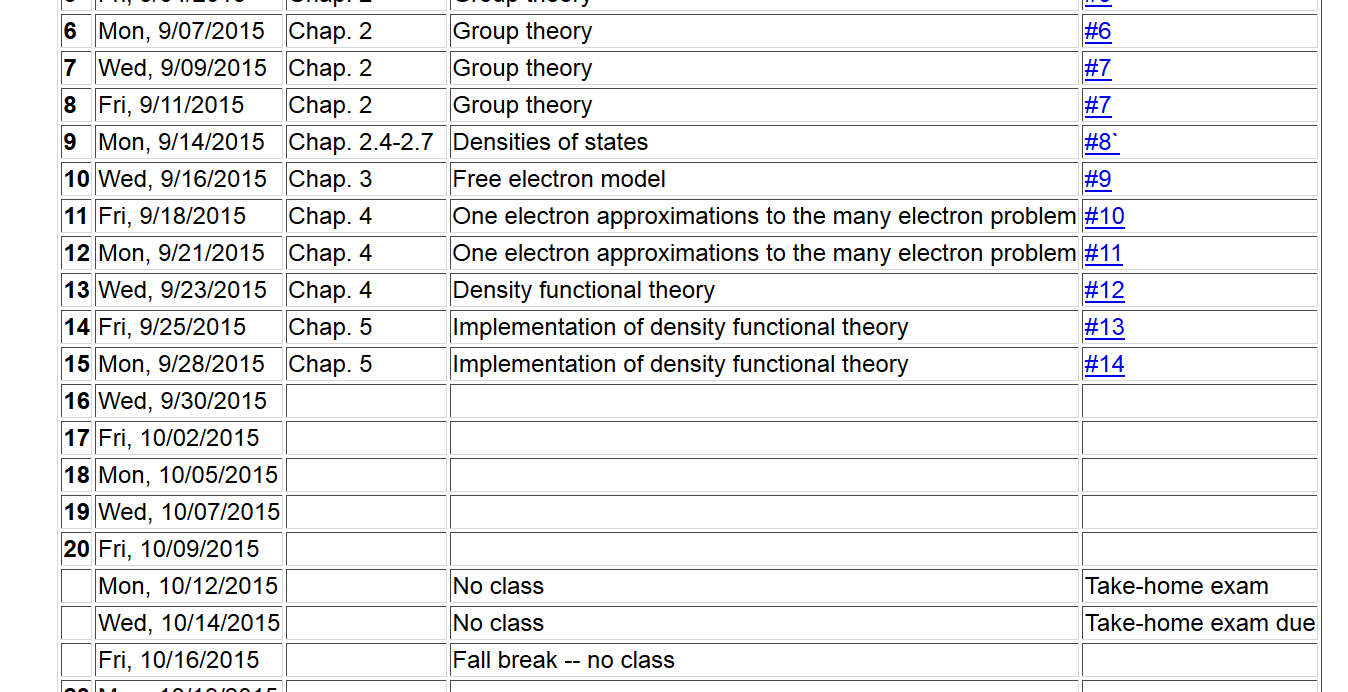 2/18/2015
PHY 752  Spring 2015 -- Lecture 15
2
Kohn-Sham equations for spherical atom
2/18/2015
PHY 752  Spring 2015 -- Lecture 15
3
Numerical methods for solving the Kohn-Sham equations
Self-consistent solution
2/18/2015
PHY 752  Spring 2015 -- Lecture 15
4
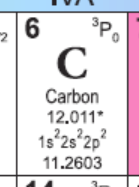 Example for carbon
2/18/2015
PHY 752  Spring 2015 -- Lecture 15
5
Results for carbon
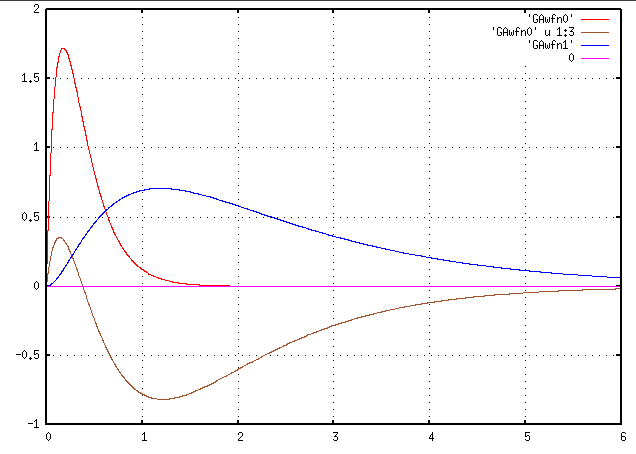 1s
2p
Pnl(r)
2s
r (Bohr)
2/18/2015
PHY 752  Spring 2015 -- Lecture 15
6
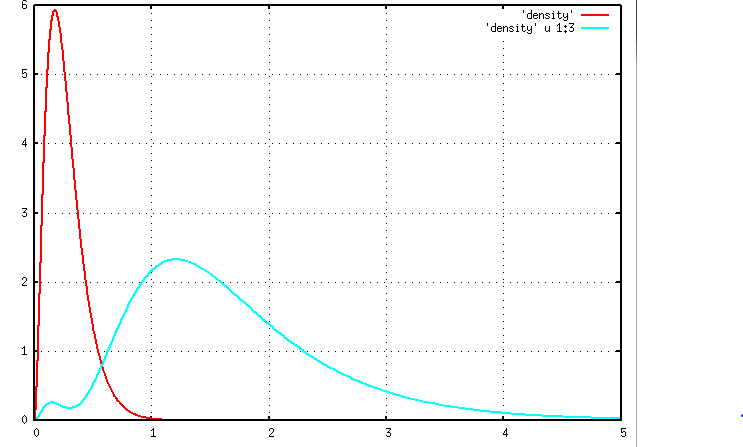 ncore(r)
n r2/4p
nval(r)
r (Bohr)
2/18/2015
PHY 752  Spring 2015 -- Lecture 15
7
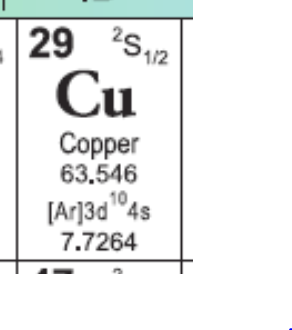 Example for Cu
1s22s22p63s23p63d104s1
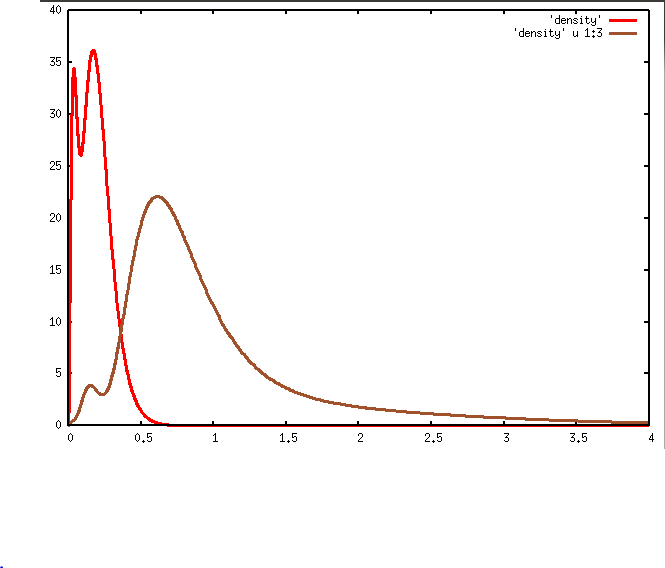 ncore(r)
n r2/4p
nvale(r)
r (Bohr)
2/18/2015
PHY 752  Spring 2015 -- Lecture 15
8
Results for Copper
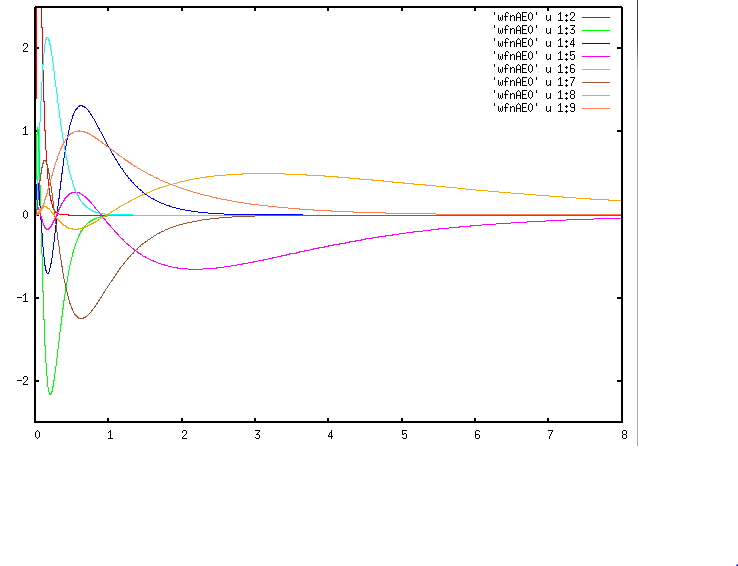 3s
3d
4p
Pnl(r)
4s
3p
r (Bohr)
2/18/2015
PHY 752  Spring 2015 -- Lecture 15
9
Frozen core approximation
Example for Cu
1s22s22p63s23p63d104s1
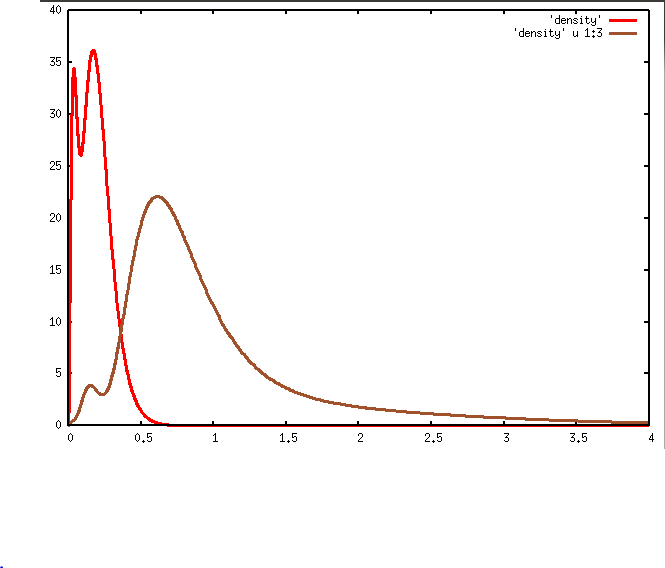 ncore(r)
n r2/4p
nvale(r)
r (Bohr)
2/18/2015
PHY 752  Spring 2015 -- Lecture 15
10
Systematic study of frozen core approximation in DFT
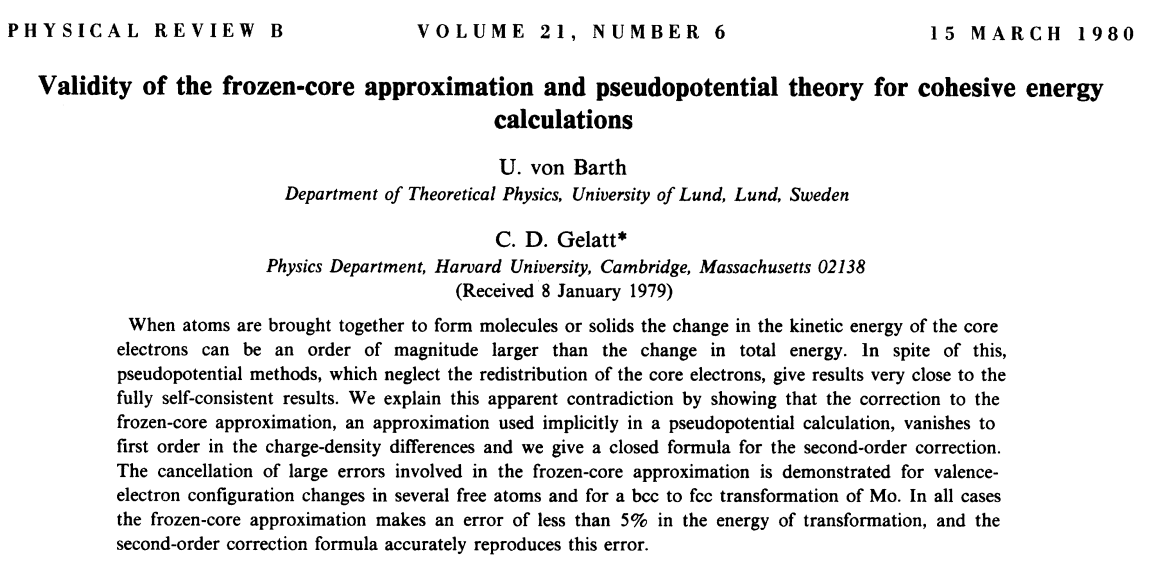 http://journals.aps.org/prb/abstract/10.1103/PhysRevB.21.2222
2/18/2015
PHY 752  Spring 2015 -- Lecture 15b
11
Variational relations for DFT in frozencore approximation (Kohn-Sham formulation)
2/18/2015
PHY 752  Spring 2015 -- Lecture 15
12
Practical solution to Kohn-Sham equations for single particle orbitals:
2/18/2015
PHY 752  Spring 2015 -- Lecture 15
13
Practical solution of Kohn-Sham equations in solids
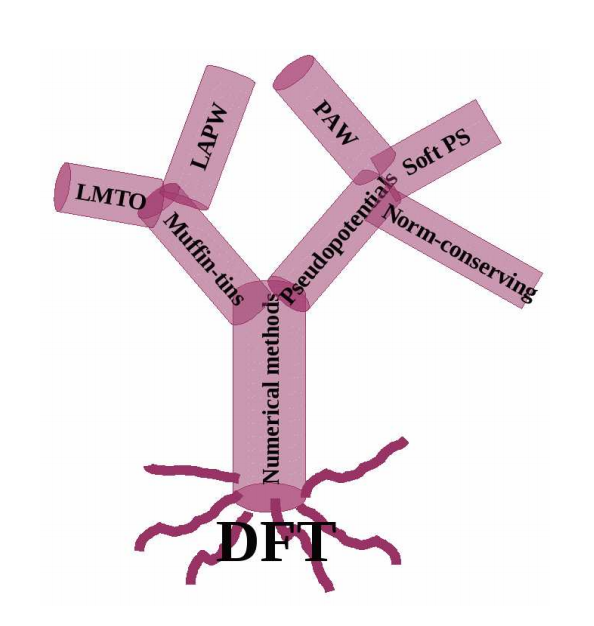 2/18/2015
PHY 752  Spring 2015 -- Lecture 15
14
Muffin tin potential construction
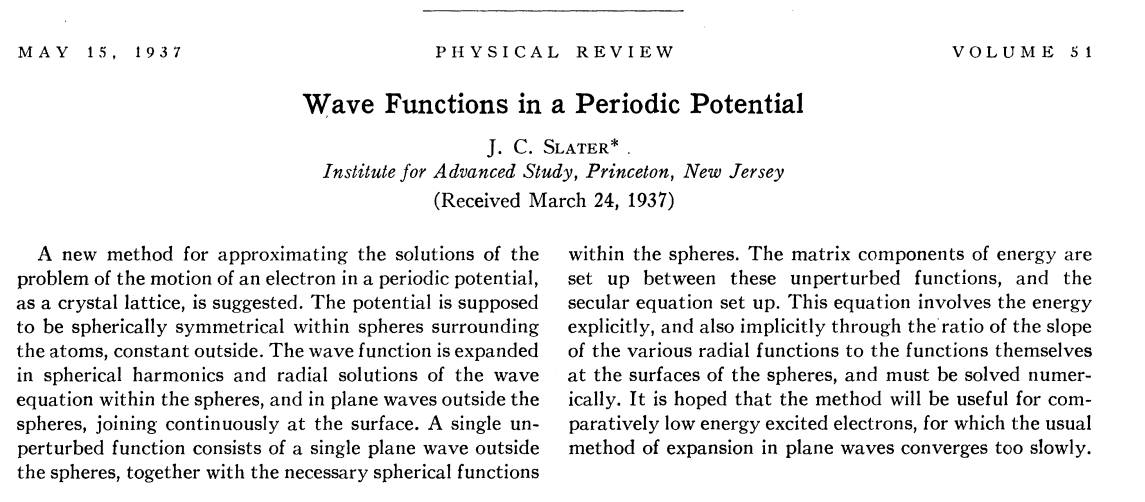 http://journals.aps.org/pr/abstract/10.1103/PhysRev.51.846
Augmented Plane Wave (APW) approximation
2/18/2015
PHY 752  Spring 2015 -- Lecture 15
15
Muffin tin potential construction
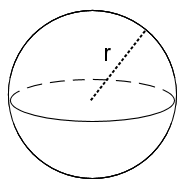 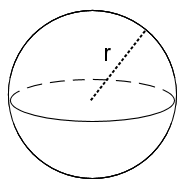 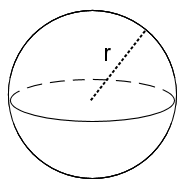 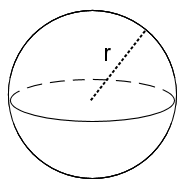 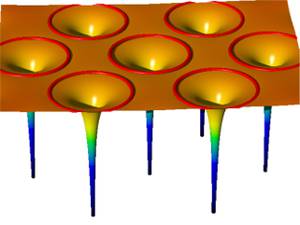 http://www.jara.org/de/research/jara-hpc/forschung/details/simlab-ai/performance-modeling-for-linear-algebra-in-fleur/
2/18/2015
PHY 752  Spring 2015 -- Lecture 15
16
Muffin tin model continued:
Problems with APW and KKR Green’s function schemes
Difficult numerically to find Kohn-Sham energies ei
Potential form unrealistic especially for covalent materials

Linearized equations – O. K. Andersen
http://journals.aps.org/prb/abstract/10.1103/PhysRevB.12.3060
2/18/2015
PHY 752  Spring 2015 -- Lecture 15
17
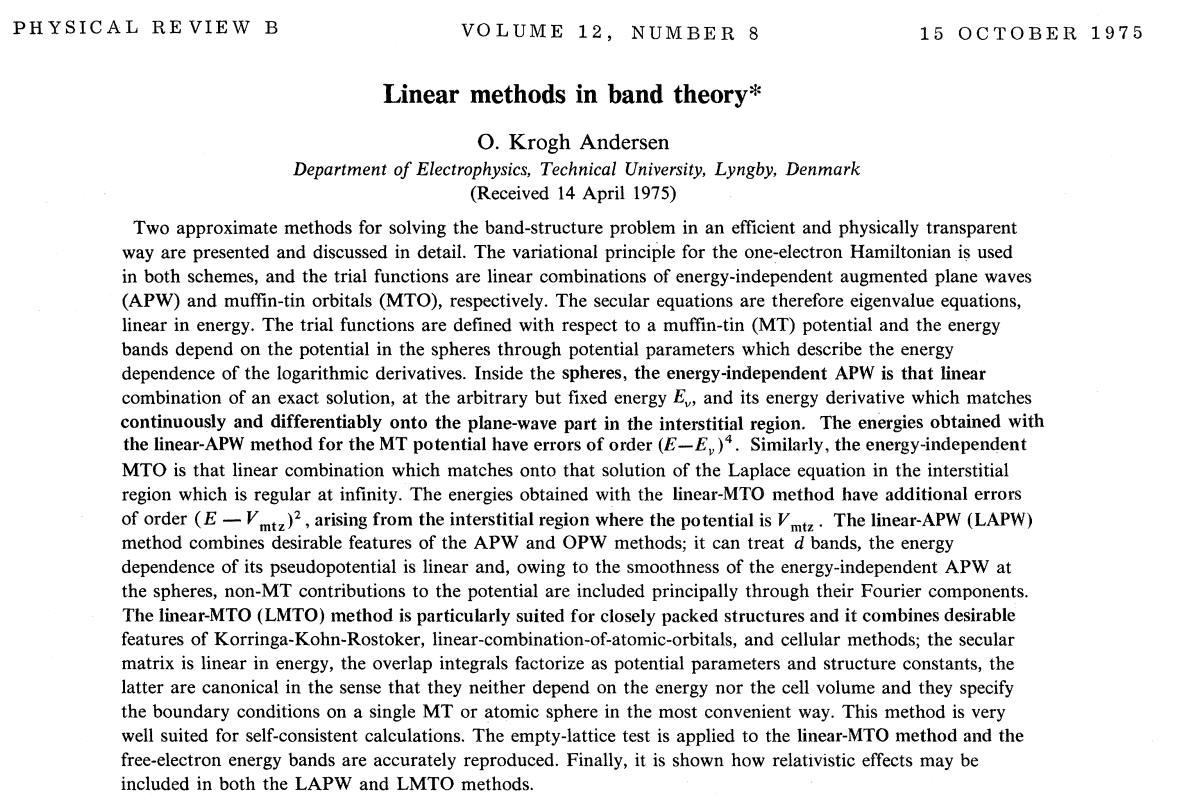 2/18/2015
PHY 752  Spring 2015 -- Lecture 15
18
Modern software based on LAPW method --
http://www.wien2k.at/
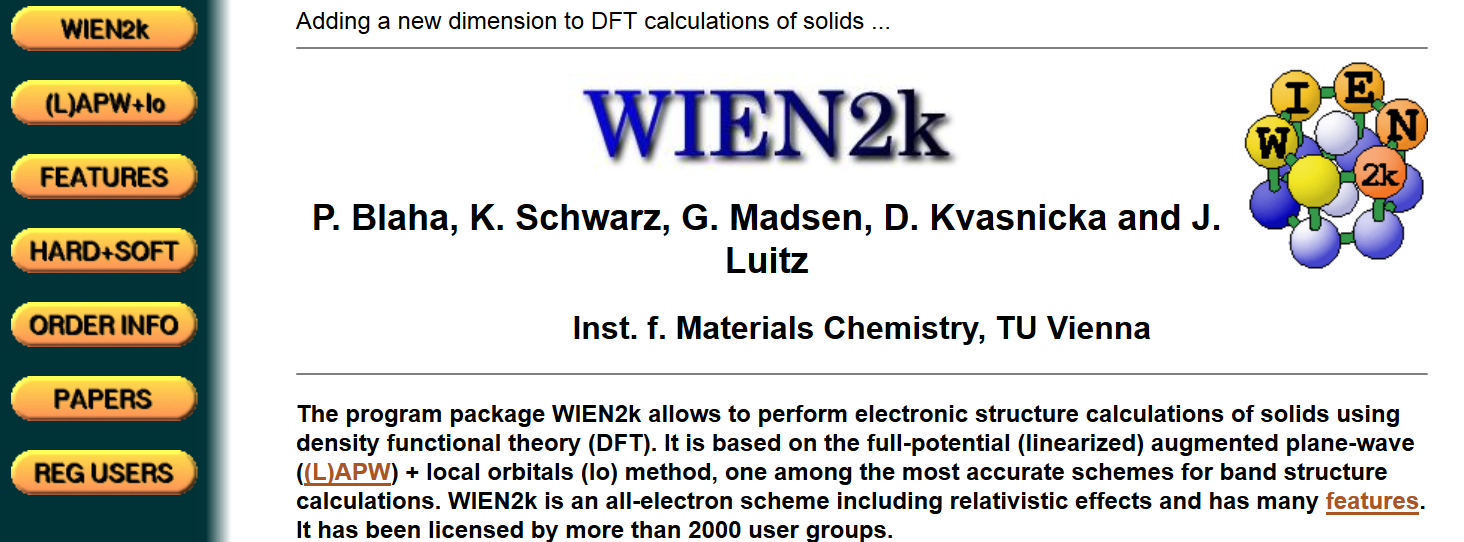 2/18/2015
PHY 752  Spring 2015 -- Lecture 15
19
http://elk.sourceforge.net/
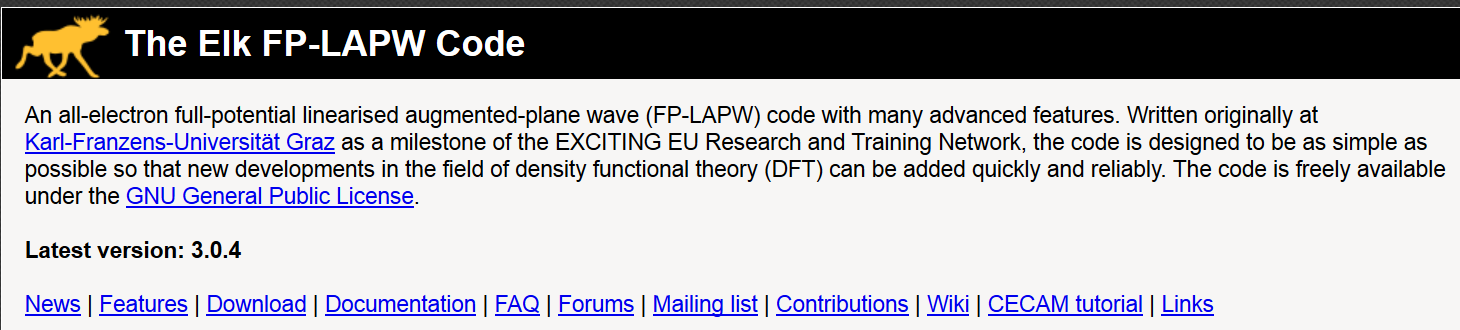 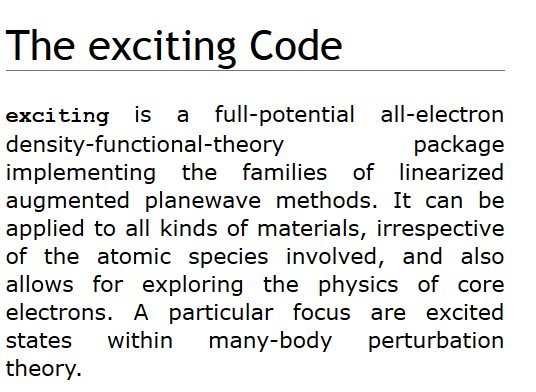 http://exciting-code.org/
2/18/2015
PHY 752  Spring 2015 -- Lecture 15
20
Motivation/justification for pseudopotential formalism
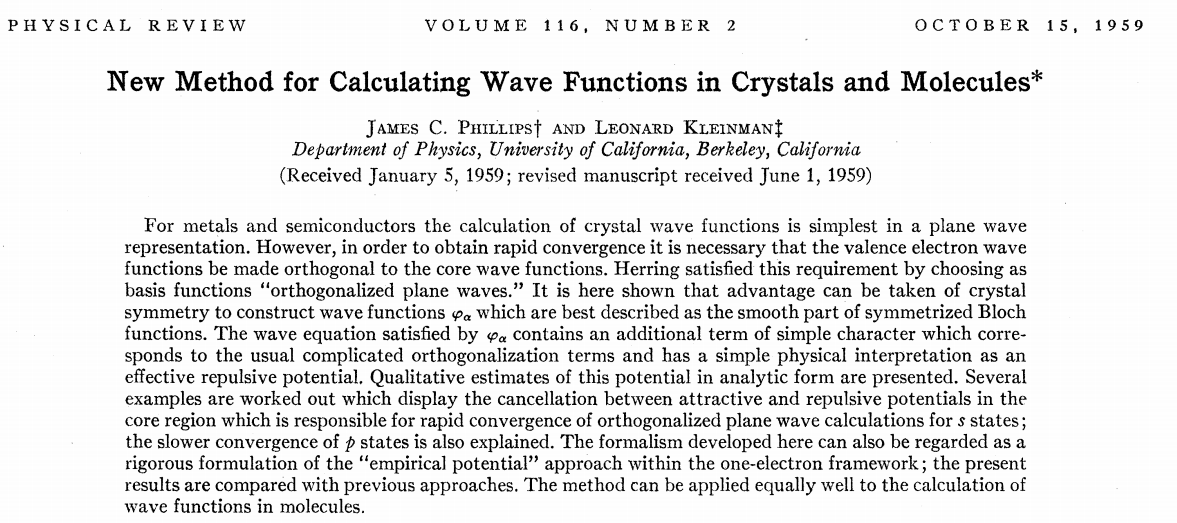 2/20/2015
PHY 752  Spring 2015 -- Lecture 16
21
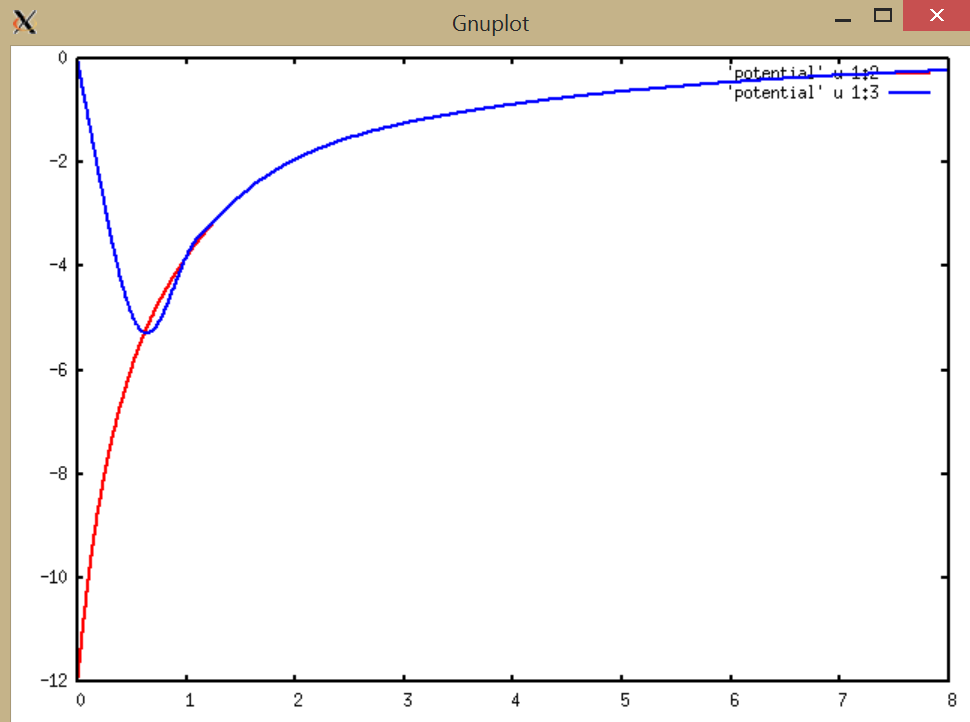 Local pseudopotential for C
rV(r)  (Bohr * Ry
Self-consistent full potential for C
r (Bohr)
2/20/2015
PHY 752  Spring 2015 -- Lecture 16
22
Some practical considerations in electronic structure calculations
2/23/2015
PHY 752  Spring 2015 -- Lecture 17
23
Kohn-Sham equations (assuming “local” potential)
2/23/2015
PHY 752  Spring 2015 -- Lecture 17
24
Digression on evaluation of the Fourier transform of the effective potential
2/23/2015
PHY 752  Spring 2015 -- Lecture 17
25
Digression on evaluation of the Fourier transform of the effective potential
2/23/2015
PHY 752  Spring 2015 -- Lecture 17
26
Examples of convergence of Fourier transforms:
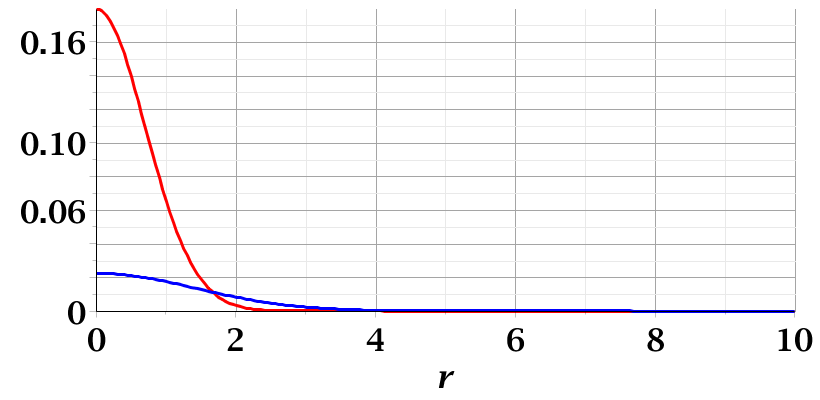 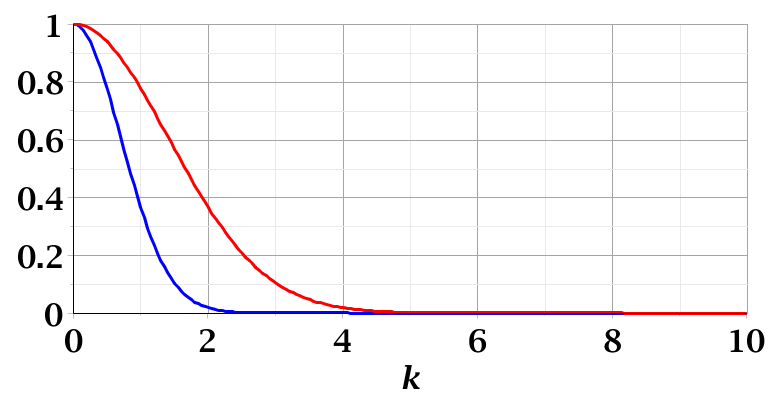 2/23/2015
PHY 752  Spring 2015 -- Lecture 17
27
Convergence of plane wave expansions
2/23/2015
PHY 752  Spring 2015 -- Lecture 17
28
Some practical tricks
Fourier space representation of density can be determined by inverse FFT
2/23/2015
PHY 752  Spring 2015 -- Lecture 17
29
FFT grid size
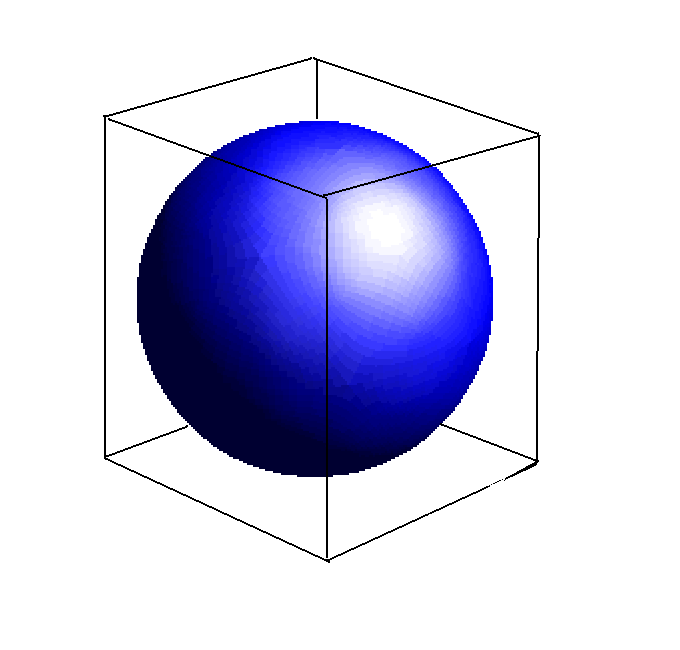 Enclosing parallelepiped
2/23/2015
PHY 752  Spring 2015 -- Lecture 17
30
FFT equations      http://www.fftw.org/
2/23/2015
PHY 752  Spring 2015 -- Lecture 17
31
How can we construct a pseudopotential?

Norm-conserving pseudopotentials
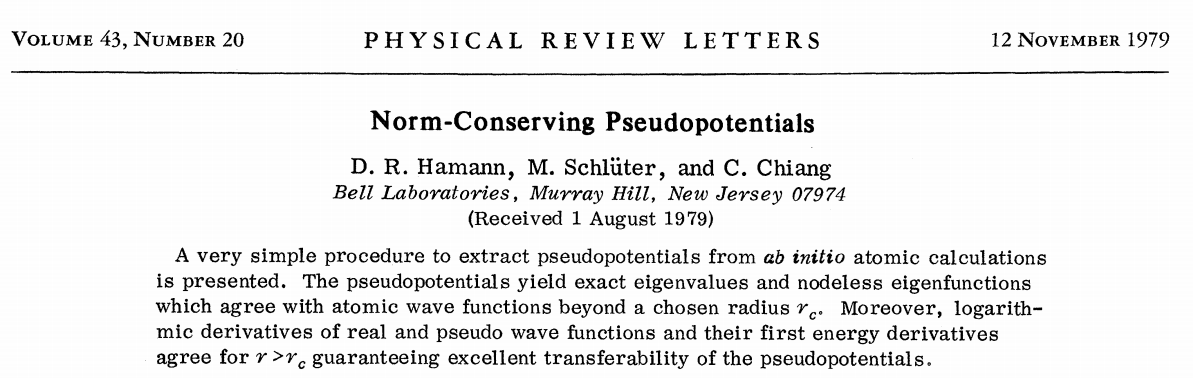 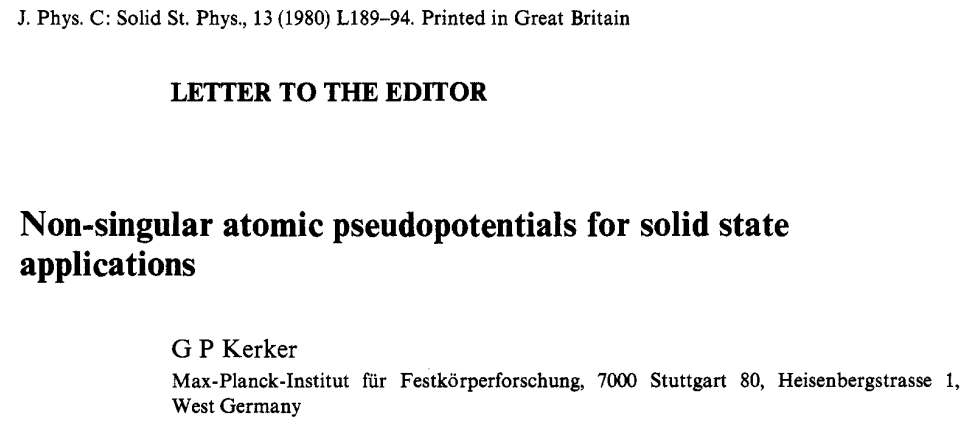 2/23/2015
PHY 752  Spring 2015 -- Lecture 17
32